JABBERWOCKY

Lewis Carroll
(from Through the Looking-Glass and 
What Alice Found There, 1872) 



`Twas brillig, and the slithy toves  Did gyre and gimble in the wabe:All mimsy were the borogoves,  And the mome raths outgrabe
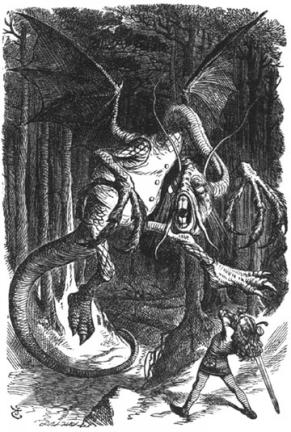 Voice Production
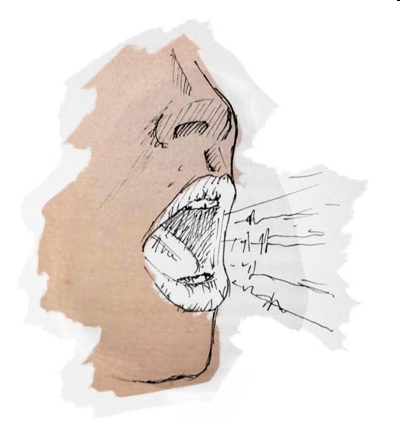 Why do we want to learn how our bodies produce voices?
How can someone who speaks quietly still be heard from the back of the room?
Why do pitch, vocal expression, quality, and articulation all matter?
We want  to hear, understand, and care.
Inhalation
The voice production process begins with the brain sending a message to the body to take in air.
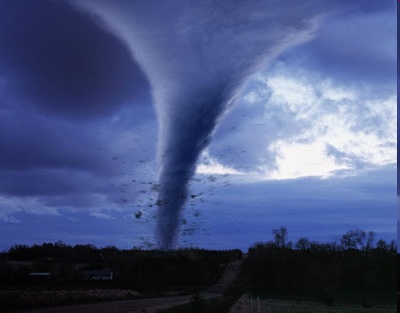 Inhalation
The body tries to control and equalize pressure between the outside and inside.
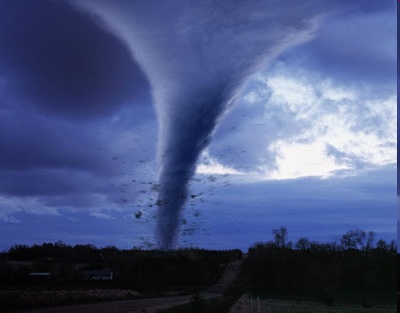 If you want to make more sound, control the diaphragm – called diaphragmic breathing.
Diaphragmic Breathing
When speaking in front of a group, you need to be able to build these muscles to control the quality of your voice.
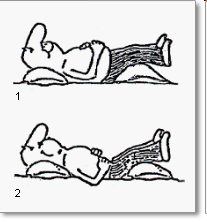 Inhalation
The diaphragm contracts and moves down.
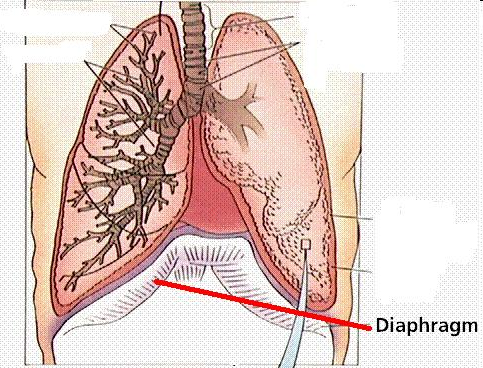 Inhalation
The muscles controlling the ribs contract pulling the ribs out.
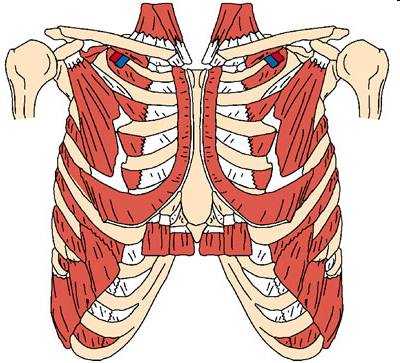 Inhalation
This creates a vacuum in the Thoracic cavity, so the air rushes in through the nose and/or mouth, down the trachea, then into the bronchial tubes, that fills the lungs with air.
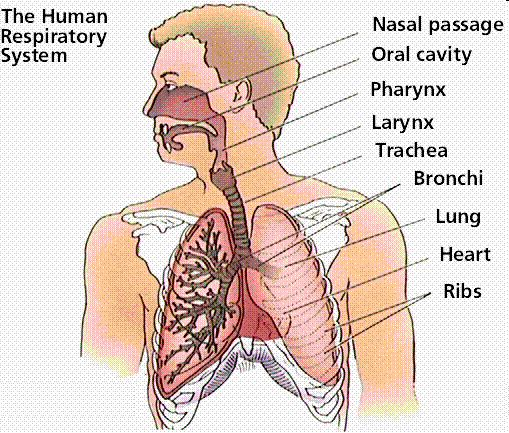 Inhalation
Everyone has the same breathing parts as everyone else. ANYONE can have volume!
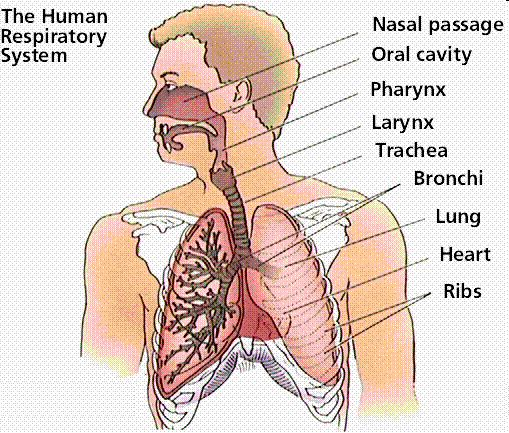 Exhalation
The diaphragm relaxes. . .
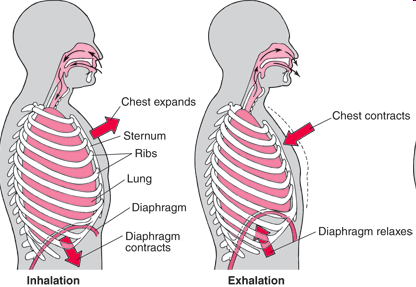 . . . and moves back up.
Exhalation
The muscles controlling the ribs relax . . .
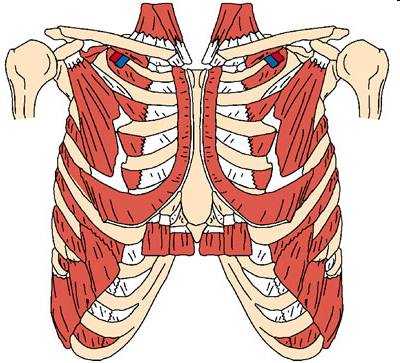 . . . Allowing the ribs to go back in.
Exhalation
This puts pressure on the air in the lungs . . .
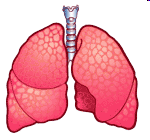 . . . forcing the air into the . . .
Exhalation
. . . bronchial tubes . . .
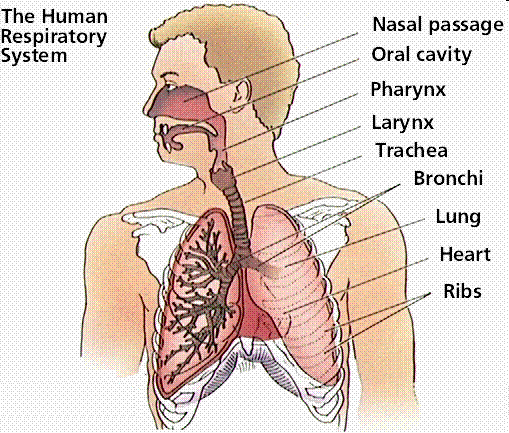 . . . up the trachea then out the nose or mouth
Voice Production
During exhalation, the air is traveling up the trachea when . . .
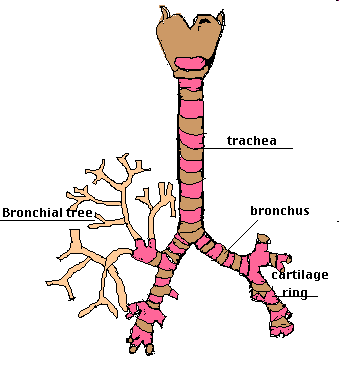 Voice Production
WHAM!!!
Voice Production
It smacks into the vocal folds which are in the larynx, commonly called the voice box.
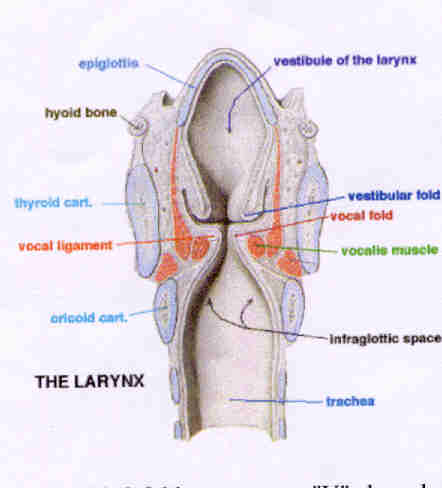 Voice Production
This creates vibrations in the air.
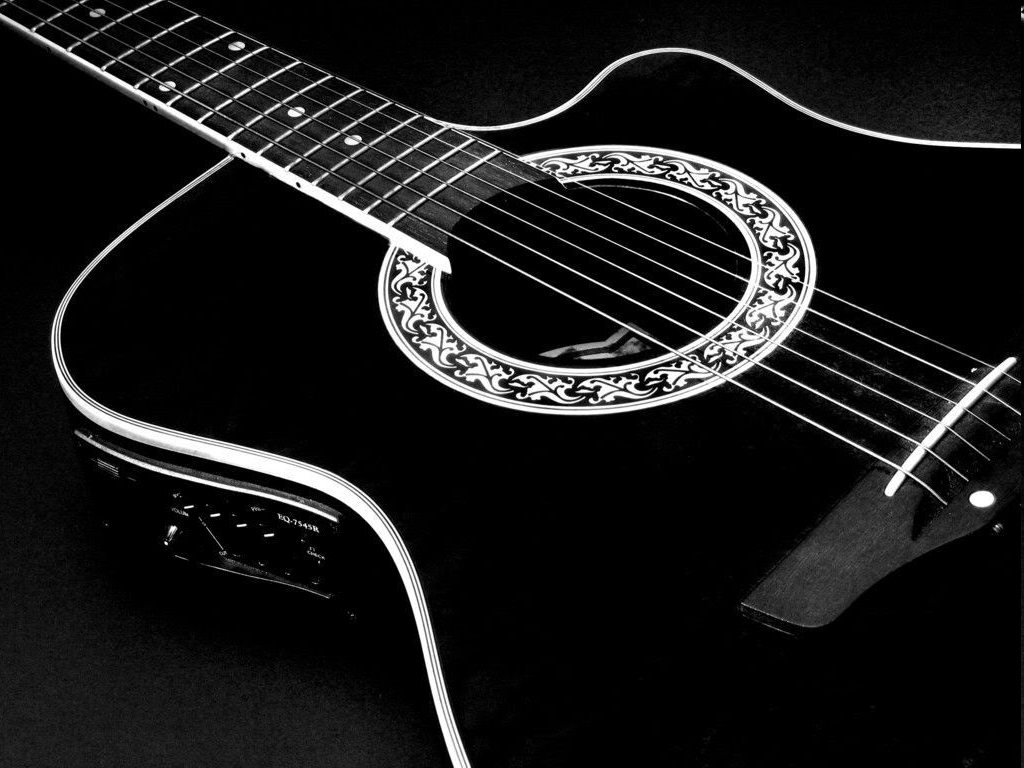 Vibrating air is sound!!
But the sound is still small. It needs to bounce around to amplify – to resonate.
Voice Production
The sound then bounces around the resonators.
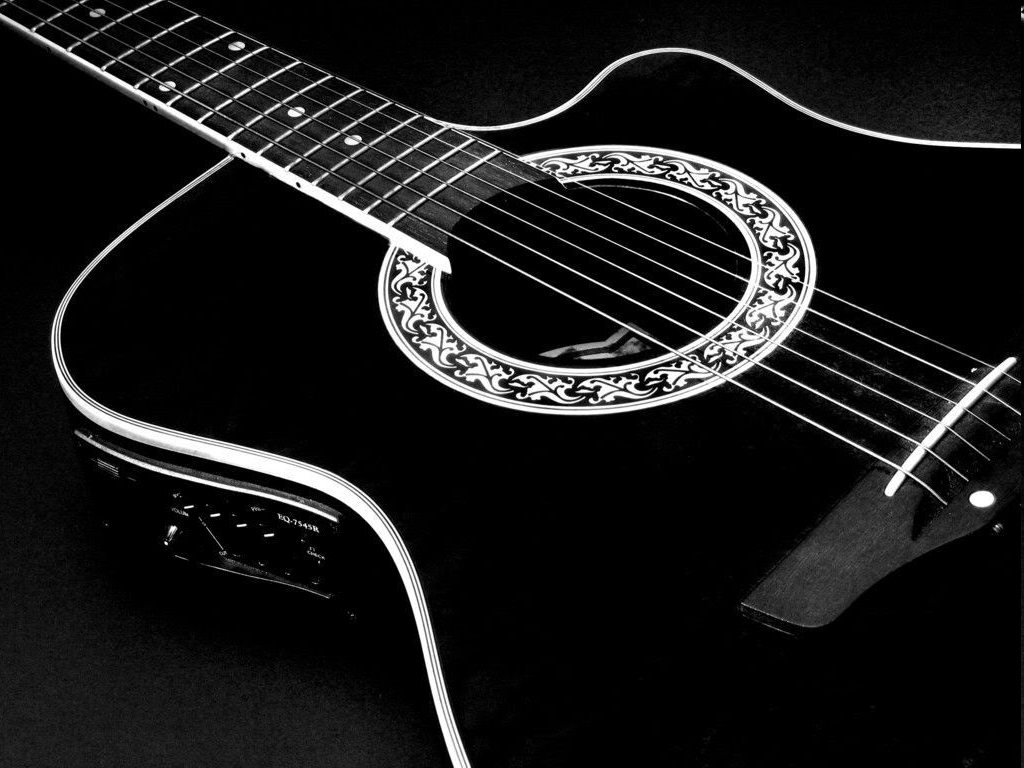 Voice Production
Resonators
Sinus cavity
Nasal cavity
Oral cavity
Pharyngeal cavity
Thoracic cavity
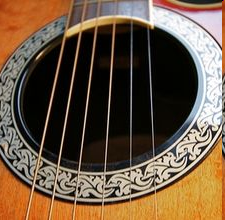 But no words yet.
Voice Production
Articulators
Lips
Teeth
Tongue
Jaw
Hard Palate
Soft Palate
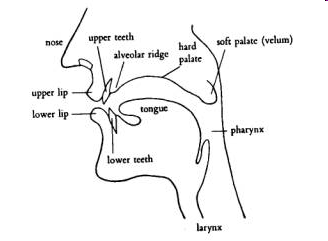 Tongue Twister
To sit in solemn silence
On a dull dark dock
In a pestilential prison
With a life long lock
Awaiting the sensation
Of a short sharp shock
From a cheap and chippy chopper
On a big black block